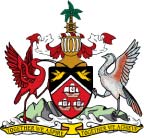 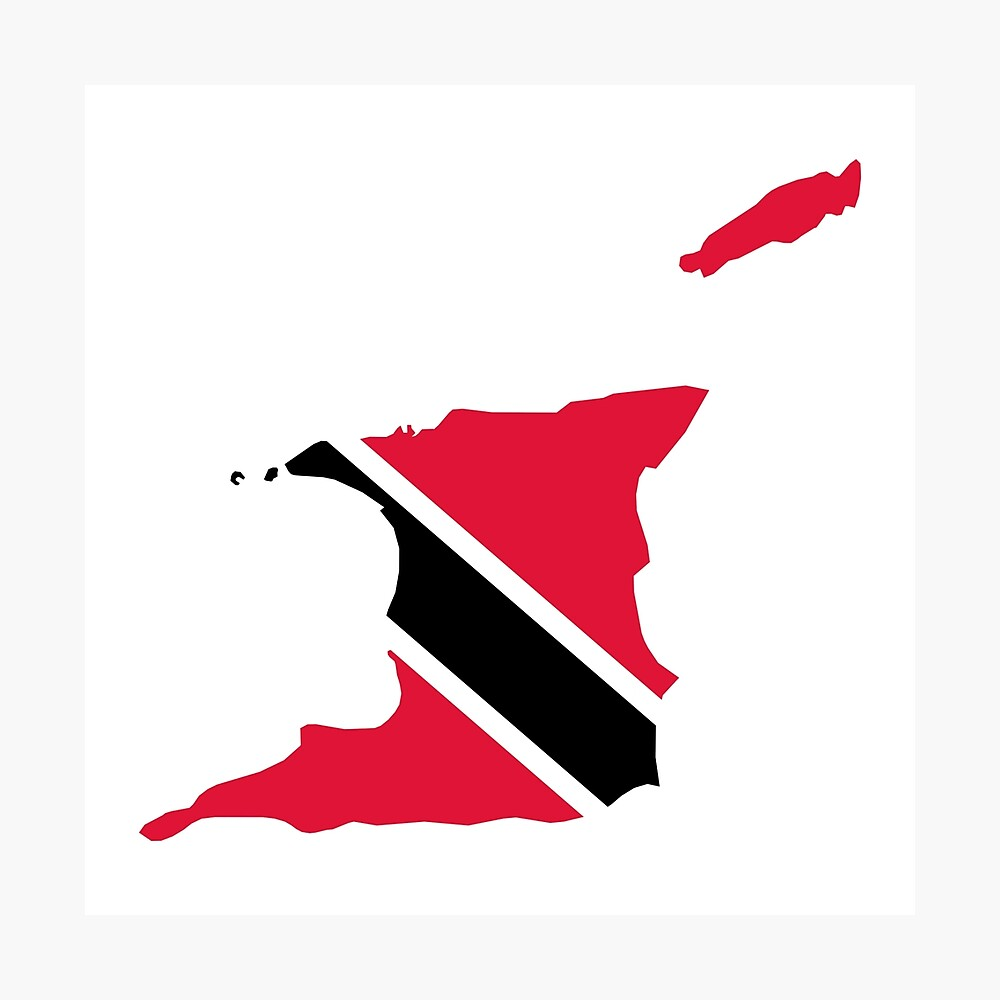 cARBON CAPTURE, UTILISATION & STORAGEA Trinidad & Tobago update 2024Penelope Bradshaw –NilesPermanent Secretary, Ministry of Energy and Energy Industries
Government of the Republic of Trinidad and Tobago
 Ministry of Energy and Energy Industries
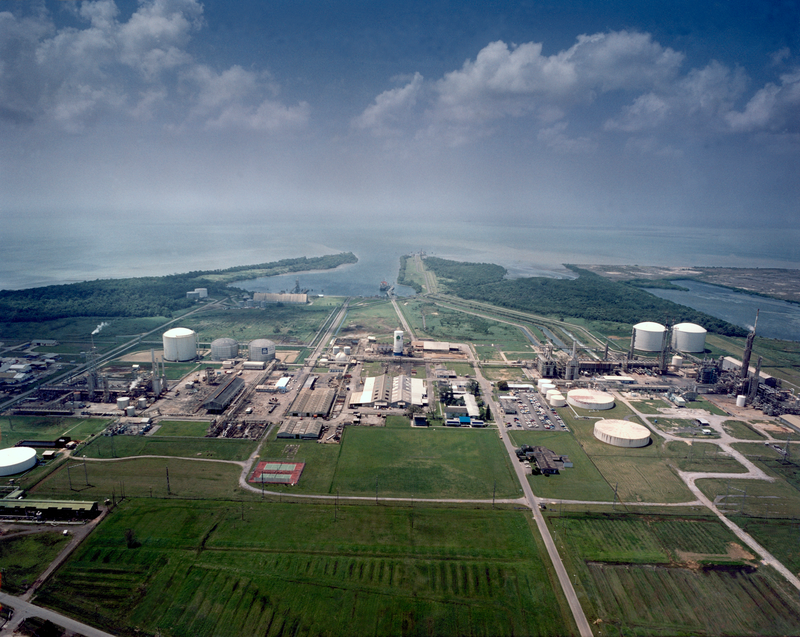 TRINIDAD & TOBAGO ENERGY CONFERENCE
JANUARY 22-24, 2024
Juniper Platform
Source : bp
Carbon Capture & CO2 EOR Steering Committee Organization
Steering Committee Core Members: 
Penelope Bradshaw-Niles – PS,  Ministry of Energy and Energy Industries/ Chair
Kishan Kumarsingh – MoPD
 Himalaya Boodoosingh - NGC 
 Erik Keskula– Heritage
 Dr. Hasley Vincent- UWI 
Sulana Chunilal- ALNG
Christian Welsh- MEEI
Steering Committee Coordinator
 Yatindranath Keith Bally
Support –Lorez des Vignes
Prof Raffie Hosein –UWI
Dr. David Alexander- UTT
Lidia Ramlakan- Heritage
Himalaya Boodoosingh
Christian Welsh
Workgroup Group 1 SPA*
Workgroup Group 5
Workgroup Group 2 SPA
Workgroup Group 3 SPA
Workgroup Group 4 SPA
GHG Emissions- 
Methane
Heritage
MEEI
ALNG
NGC
Pt Lisas plants
Funding/Commercial

Min of Planning
Min of Finance
MEEI
Heritage
Technical/Subsurface

Heritage
MEEI
Carbon Atlas

UWI
UTT
MEEI
Basin Operators
Legal /Regulatory

Min of Planning
MEEI
EMA
*Single Point of Authority
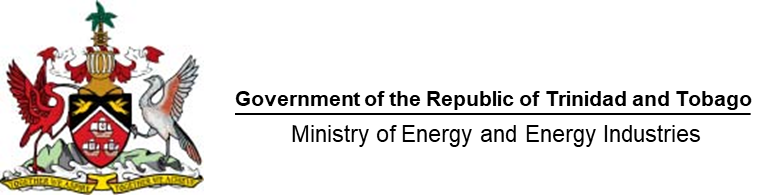 CABINET APPOINTED CCS/EOR Steering Committee
AIM: “To manage the implementation of a Large-Scale CO2 EOR Project to increase T&T’s oil revenue and to address the reduction of CO2 emissions”

Paris Agreement (2018): reduce GHG emissions by 15% before 2030
5 Working Groups:
CO2 EOR – HPCL/MEEI
Identification of Onshore Reservoirs for CO2 EOR (Completed)

Carbon Atlas – UWI/UTT
Quantification of Reservoirs for CO2 Storage (Completed) 

Policy/Legal – MEEI
Development of Framework and Legislation

Funding
GHG Methane Emissions – NGC
Strategies to Reduce Methane Emissions
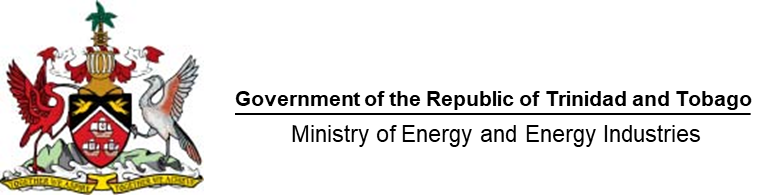 History of CO2 ProjecTS in TRINIDAD
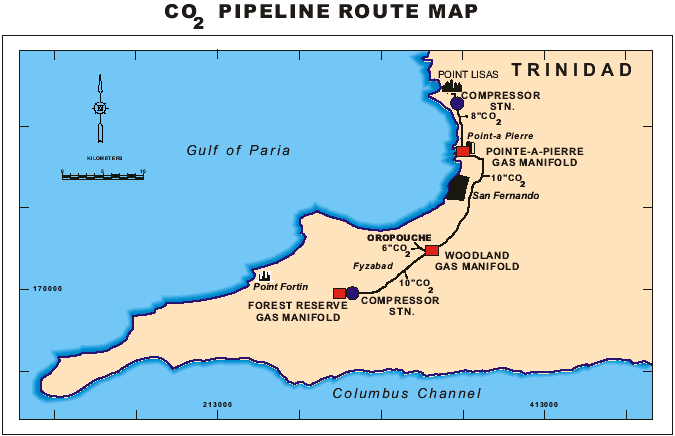 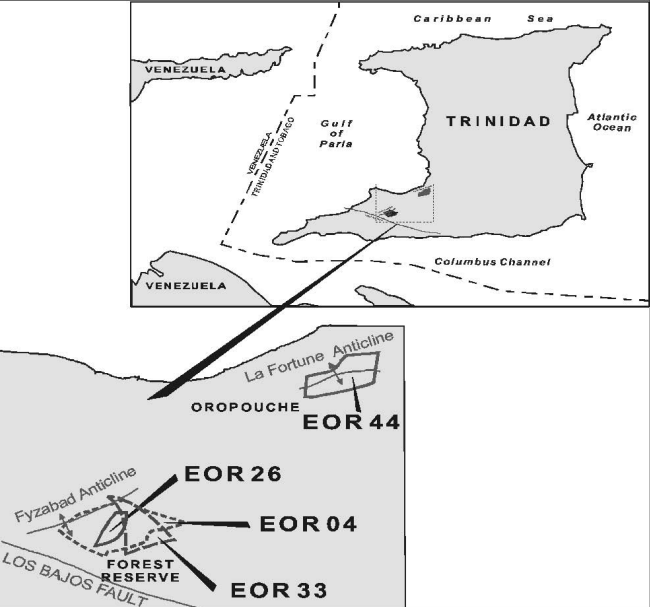 PHASE 1 EAST
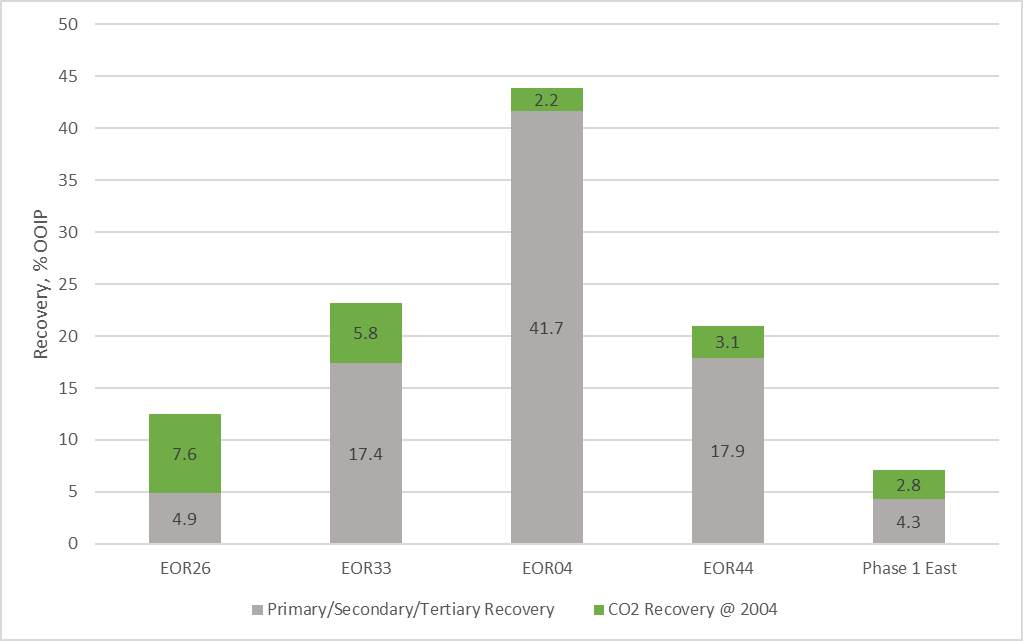 Range of recovery within worldwide immiscible projects: 5-10%
6.63 ml (8”)
1320’ (16”)
9.5 ml (10”)
8.4 ml (10”)
FoRMER CO2 Distribution network
120 psig
0 psig
1320’ (16”)
Petrotrin
Pt. Lisas )
Forest
Reserve
HydroAgri
P-a-P
Woodland
250 psig
12” gasoline
1000 psig
X
4 Compressors             Rating (mmcfd)
1A CBGMXD-10               2.9
1B CBGMXD-10               2.9
1C WAUKESHA 7042      2.9
1D CBGMXD-10               2.9
- Glycol Dehydrator Unit (12-15 mmcfd)
4 Compressors        Rating (mmcfd)

13C CBGMXD-10            5.8
13D CBGMXD-10            5.8
13E CBGMXD-10            4.2
13B CBGMXD-10            4.2
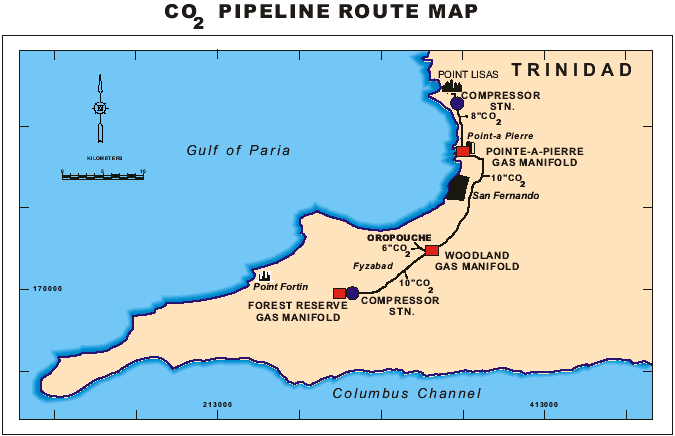 1.3 ml (6”)
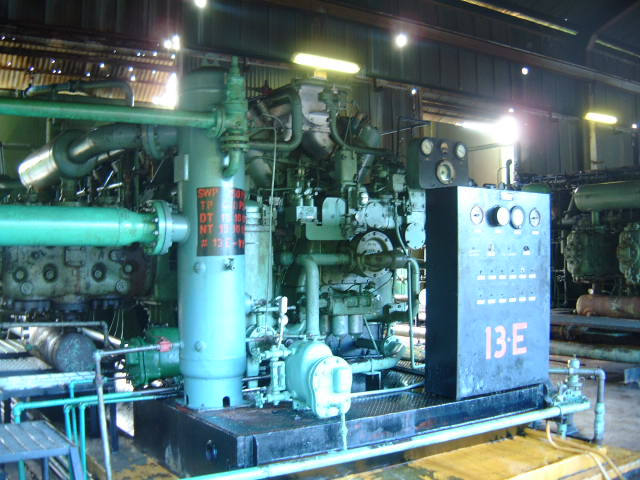 Oropouche
Cooper Bessemer CO2 Compressor (circa 1950’s)
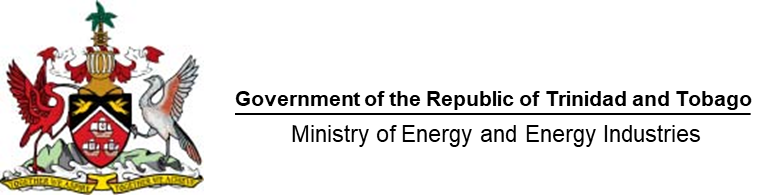 Study area for CO2 EOR suitability
17 onshore fields
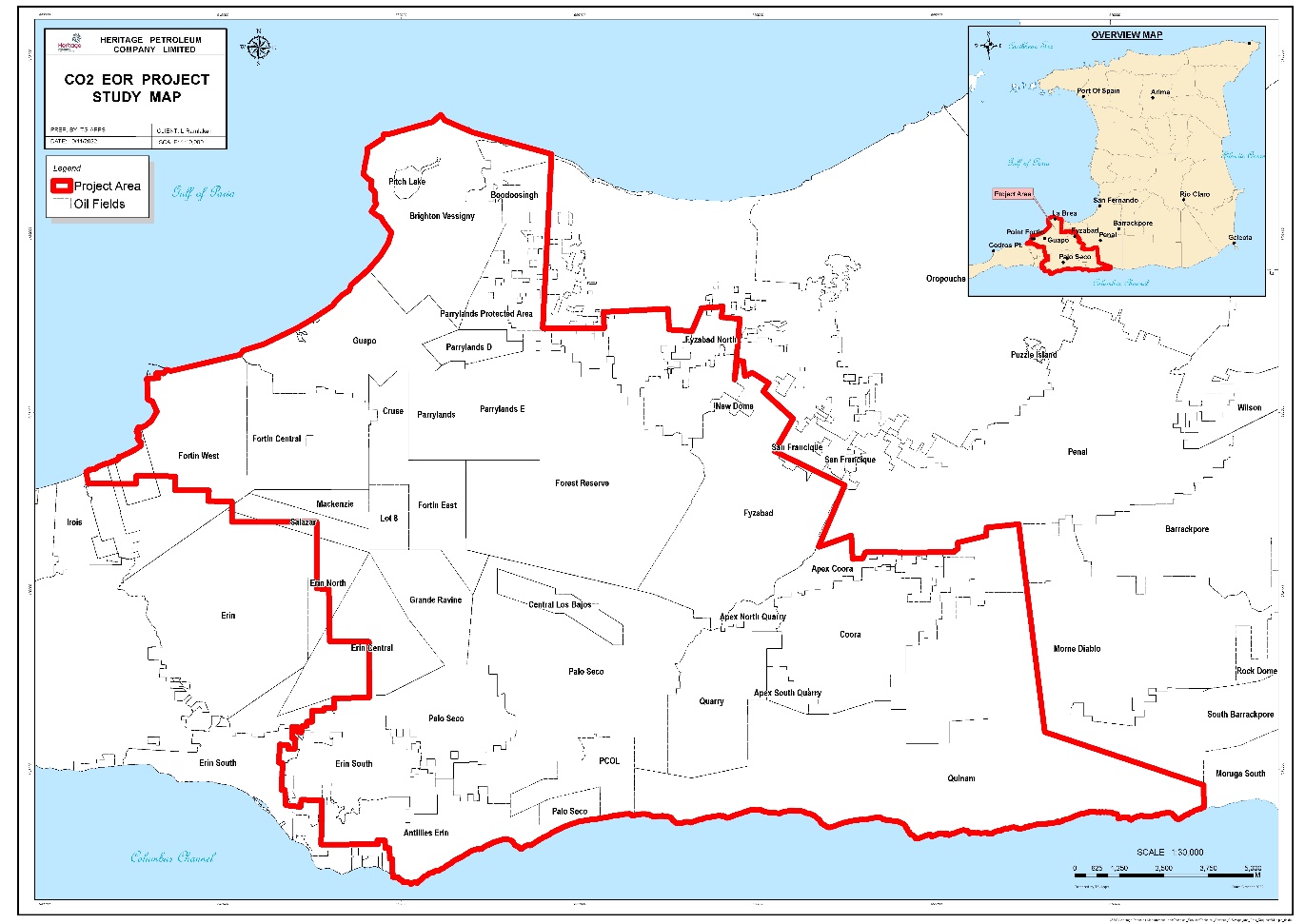 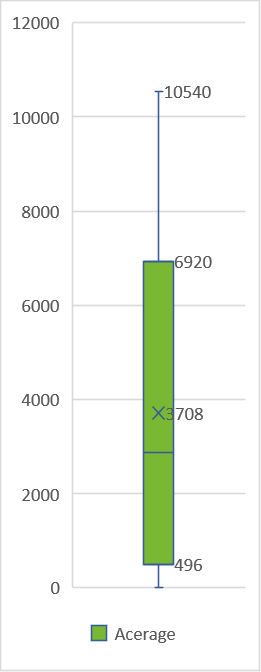 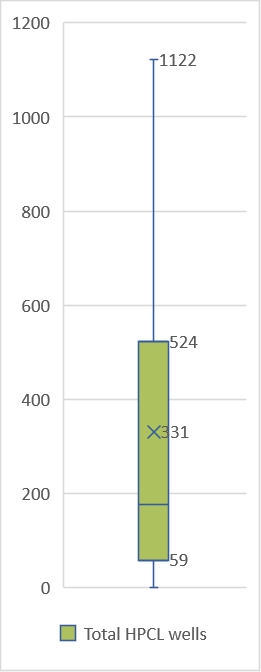 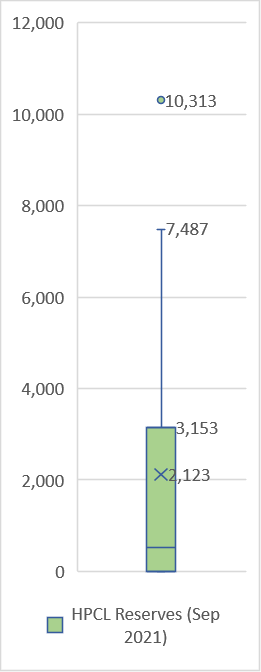 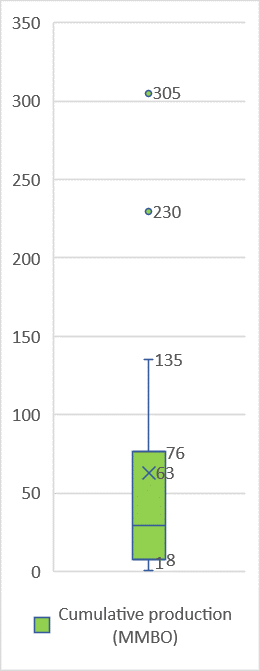 Apex Quarry North/South/Quarry, Boodoosingh, Brighton Vessigny, Central Los Bajos/Los Bajos, Coora/Apex Coora, Cruse, Erin, Forest Reserve, Fyzabad, Guapo, Mackenzie, Morne Diablo, New Dome, Palo Seco, Parrylands, Point Fortin, Quinam
Total reserves = 
36 MMBO
Total acreage= 
66,744 acres
Total cumulative production = 
1.1 BBO
Total HPCL wells = 5,625
Inventory Screening and ranking results – 
field selection
CO2 EOR – HPCL/MEEI
Screened and ranked 17 fields based on:
Reservoir Properties - ɸ, k, Swi, oAPI, µ, etc.

Geological - Formation, Depth, Reservoir Continuity

Field Surface Features - Terrain, Infrastructure, Pipelines

Wells & Production - Acreage, Sub-Licenses, Active & Total Wells, Current & Cumulative Production, Reserves
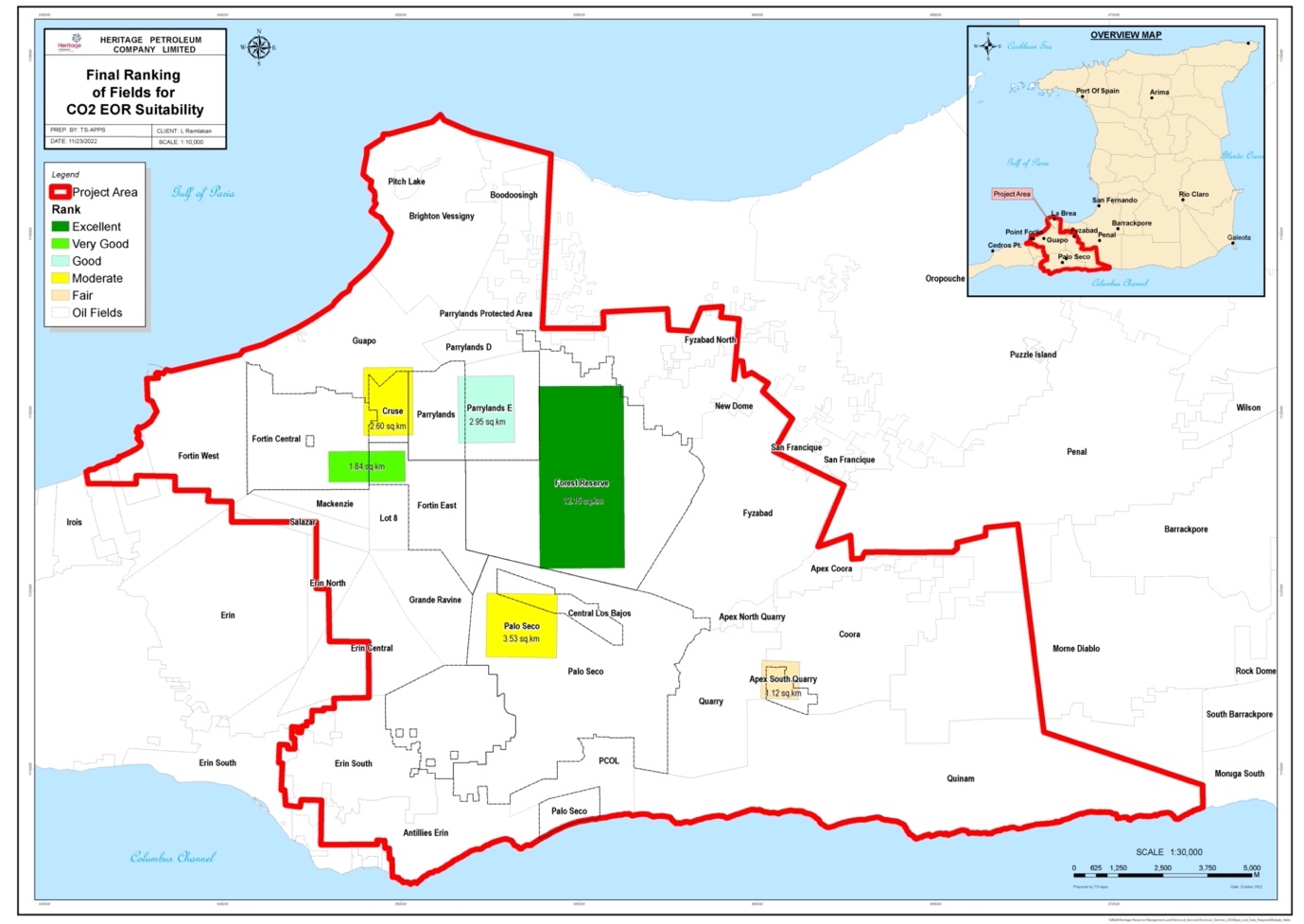 Selected FR AOI has past/current success with EOR projects, favorable reservoir parameters and existing wells/surface facilities.
*Acreage with 100% HPCL operatorship
[Speaker Notes: It can be seen from the scores and ratings obtained that the Forest Reserve field is the best candidate for CO2 EOR among the Onshore Western Fields. It is closely followed by Point Fortin and Parrylands respectively.]
CO2 EOR – HPCL/MEEI
N
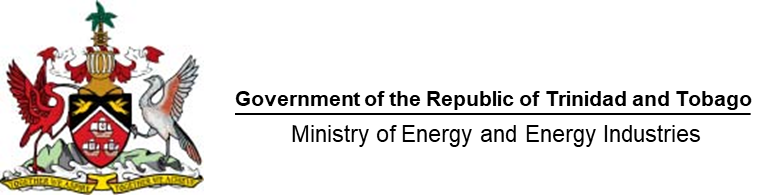 FOREST RESERVE 
AREA OF INTEREST
≈4000 acres
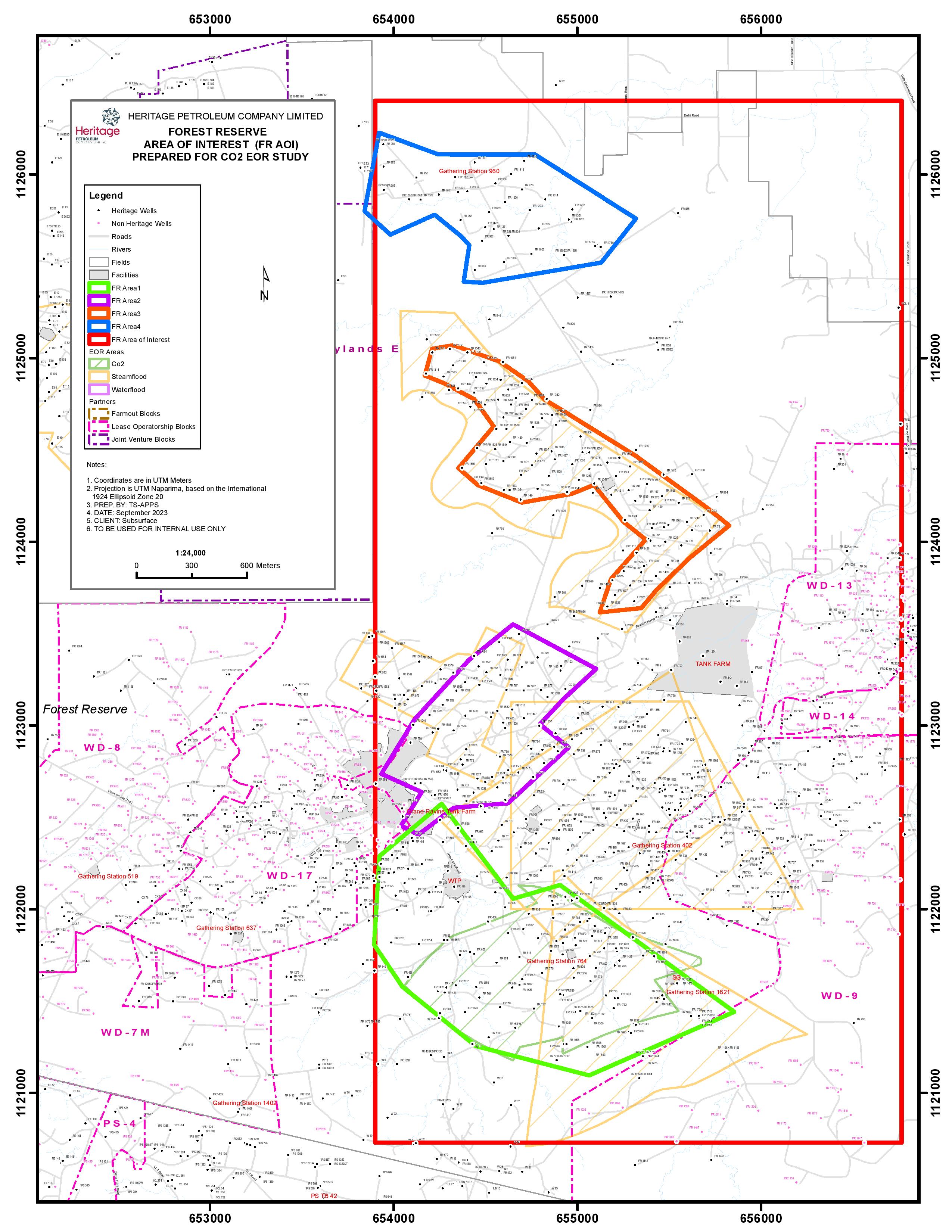 FR 1700
FR AREA 4 
 (FR1700/ PROJECT 21 – HWF)
RESERVOIRS: Cruse
DEPTH: 2000 ft TVDSS
TOTAL WELLS: 53
ACREAGE: 439 acres / 1.78 km2
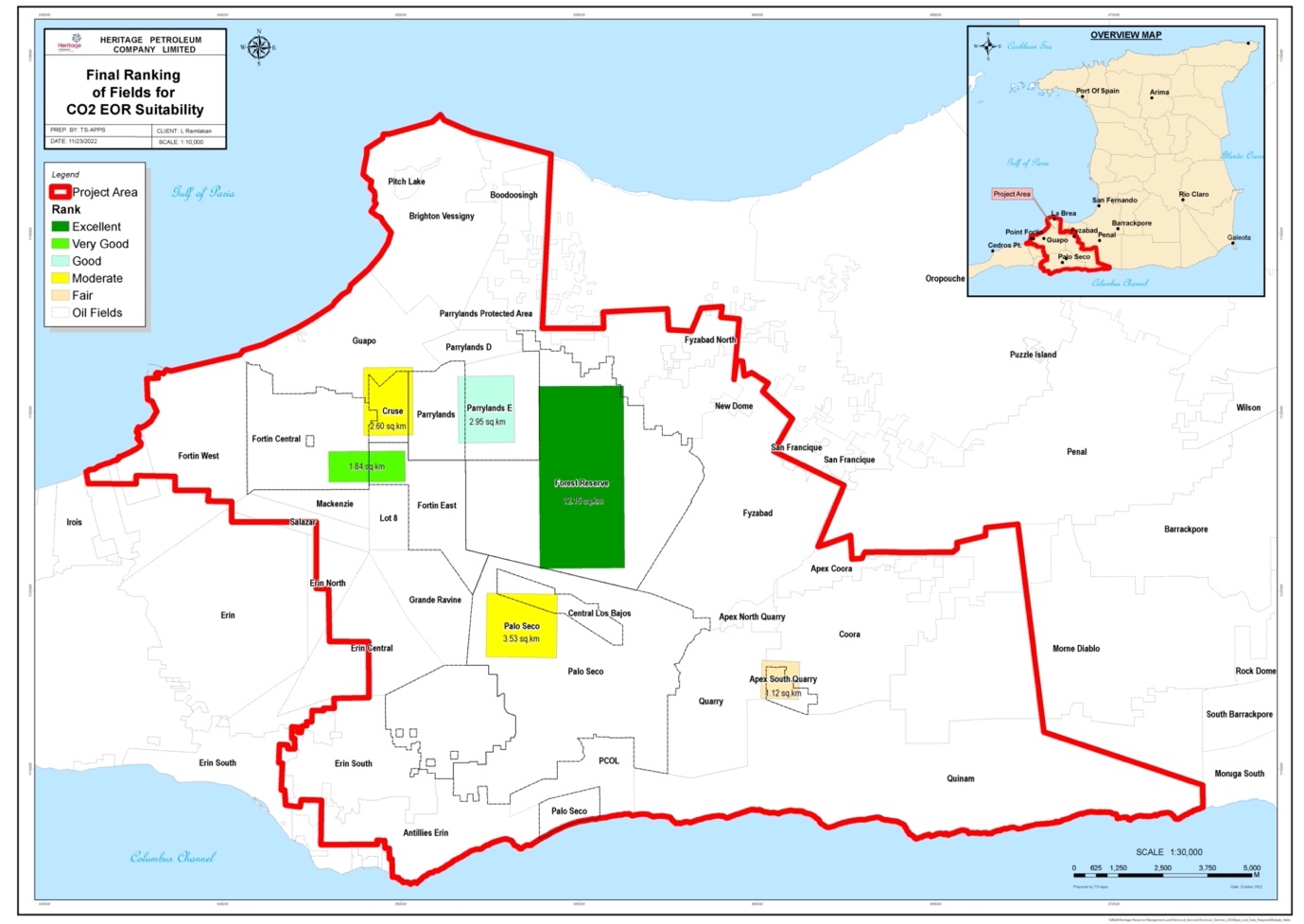 FR AREA 2 
(PHASE 1 EAST AND WEST
STEAMFLOOD/ CO2 EOR)
RESERVOIR: Forest
DEPTH: 900 ft TVDSS
TOTAL WELLS: 85
ACREAGE: 243 acres/ 1 km2
FR AREA 3 
(PROJECT 3- STEAMFLOOD)
RESERVOIR: Forest
DEPTH: 1000ft TVDSS
TOTAL WELLS: 143
ACREAGE: 573 acres / 2.32 km2
FR AREA 1 
(EOR04, EOR33 CO2)
RESERVOIRS: Forest, Cruse
DEPTH:1500 to 4500 ft TVDSS
TOTAL WELLS: 169
ACREAGE: 359 acres /1.45 km2
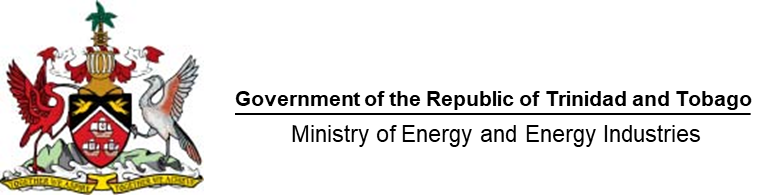 Terms of referenceFEASIBILITY OF CO2 EOR in hpcl western fields
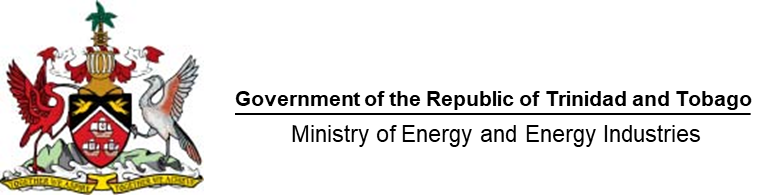 5 Working Groups:

CO2 EOR – HPCL/MEEI
Identification of Onshore Reservoirs for CO2 EOR (Completed)

Carbon Atlas – UWI/UTT
Quantification of Reservoirs for CO2 Storage (Completed) 

Policy/Legal – MEEI
Development of Framework and Legislation

Funding
GHG Methane Emissions – NGC
Strategies to Reduce Methane Emissions
AIM: “To manage the implementation of a Large-Scale CO2 EOR Project to increase T&T’s oil revenue and to address the reduction of CO2 emissions”

Paris Agreement (2018): reduce GHG emissions by 15% before 2030
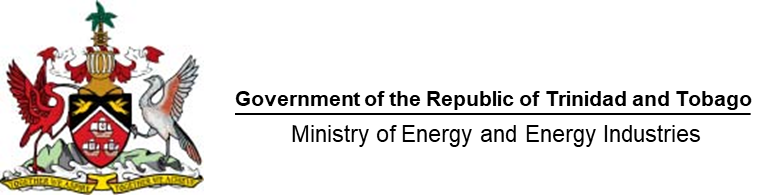 key Highlights of Carbon storage atlas
The focus in this study was the offshore Soldados fields, and onshore Point Fortin, Guapo, Grand Ravine, Forest Reserve and Palo Seco fields all of which are in the Southern Basin and Blocks 1(a) and 1(b) in the Northern Basin.


The theoretical storage capacity was estimated to be 126.5 Mt, with the effective storage capacity being 92.1 Mt.
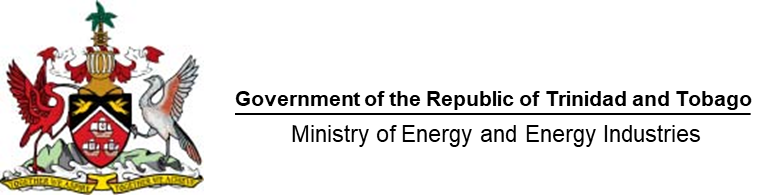 current work				Carbon Atlas – UWI/UTT
Phase 1 Extension :CO2 Storage; Theoretical Volumetric Estimates 
Theoretical and Effective Estimation of the storage capacities
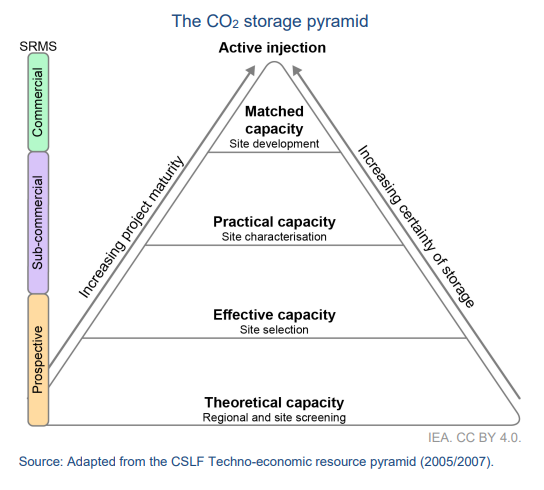 Theoretical Storage Capacity: represents the maximum upper limit to a capacity estimate- the physical limit of what the geological system can accept. According to (Bradshaw et al, 2007) there are various possible interpretations of the physical limit:
Entire pore space 
Only pore space from original resident fluids (gas, oil or water) that can be displaced.

Effective Storage Capacity: represents a subset of the theoretical storage capacity. It can be determined by applying a range of technical (geological and engineering) cut off limits to the storage capacity assessment, including consideration of the theoretical storage capacity that can be physically accessed (Bradshaw et al, 2007)
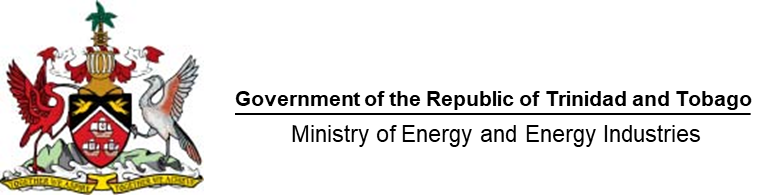 future work				Carbon Atlas – UWI/UTT
Phase 2: CO2 EOR and CO2 Storage via Numerical Simulation Modeling
Theoretical and Effective Estimation of the storage capacities in saline aquifers
Reservoir modelling and detailed Simulation studies to determine oil production by CO2 injection and Estimation of CO2 storage volumes

Pilot Injection Well Project
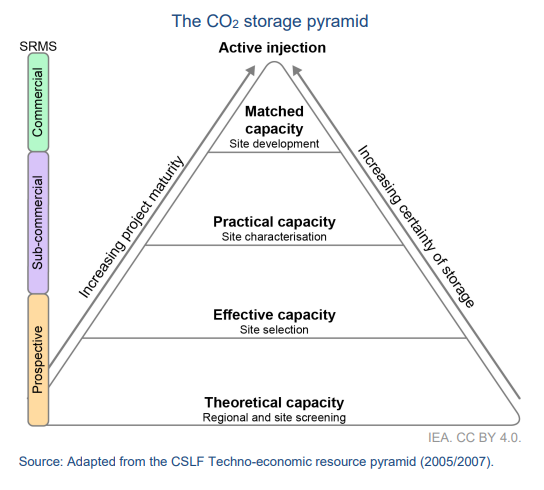 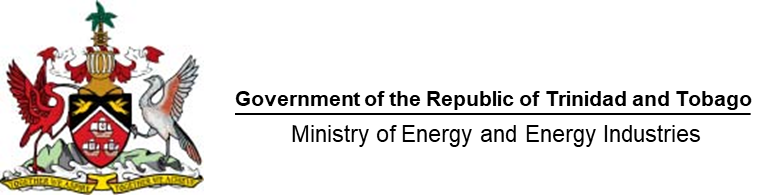 5 Working Groups:
CO2 EOR – HPCL/MEEI
Identification of Onshore Reservoirs for CO2 EOR (Completed)

Carbon Atlas – UWI/UTT
Quantification of Reservoirs for CO2 Storage (Completed) 

Policy/Legal – MEEI
Development of Framework and Legislation

Funding

GHG Methane Emissions – NGC
Strategies to Reduce Methane Emissions
AIM: “To manage the implementation of a Large-Scale CO2 EOR Project to increase T&T’s oil revenue and to address the reduction of CO2 emissions”

Paris Agreement (2018): reduce GHG emissions by 15% before 2030
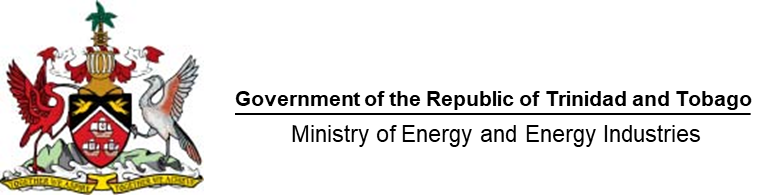 Elements of Draft Policy
Policy Context – Paris Agreement, T&T’s NDC goals
Proposed Process for CCUS Projects
Competitive Bidding Process for exploration licence
Granting of Storage Permit to exploration licensees (storage) or O&G E&P, PSC licensees
Sale/ Purchase of CO2 to/from NGC Green for transportation & marketing
Establishment of a Project Fund for Long Term Monitoring & Remediation
Decommissioning Program
Transfer of Liability post closure to the State
Drafting Instructions  -  includes definitions and outline of Legislation
Requirements to Bring New Legislation Onstream
Amendment to other Legislation – Green Fund regulations, EM Act
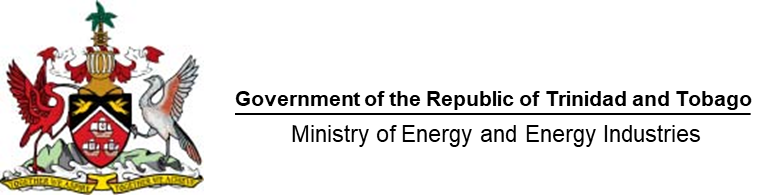 Timeline of the CCUS draft policy & guidelines creation
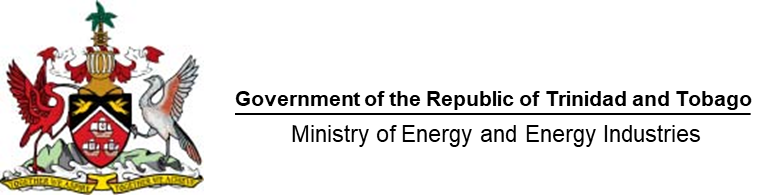 Amendments between draft policies
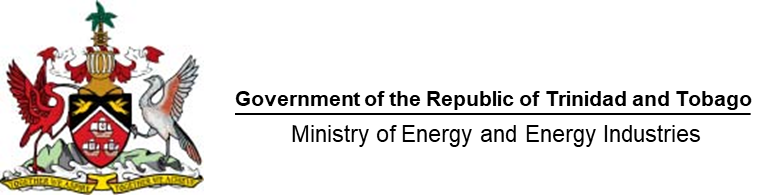 Draft policy subsidiary guidelines/regulations
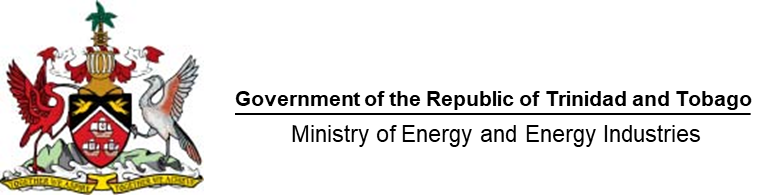 cceor SC highlights for 2023/ Look ahead for 2024
2023
February- NGC held CO2 Business Framing Workshop
June- BP held a CCUS Workshop (CO2 Storage Policy Considerations
Training on Carbon Accounting/Carbon Trading for MEEI staff in Singapore
September- Cabinet approved:
Term of SC extended for 2 years (2025)
 Storage Atlas (UWI/UTT) extended and    funding until Dec 2025
October-  MEEI presented at COP28
2024
Complete 2nd consultation on Updated CCS Draft Legal Policy Paper & technical guidelines and target Cabinet acceptance by Q2 2024.
Prioritize the Funding Working Group agenda
Seek membership in the IEAGHG* 
International Symposium -Low Carbon Future with CCS lead by UTT/UWI in April
*International Energy Agency Green House Gas Research and Development Programme
Thank you